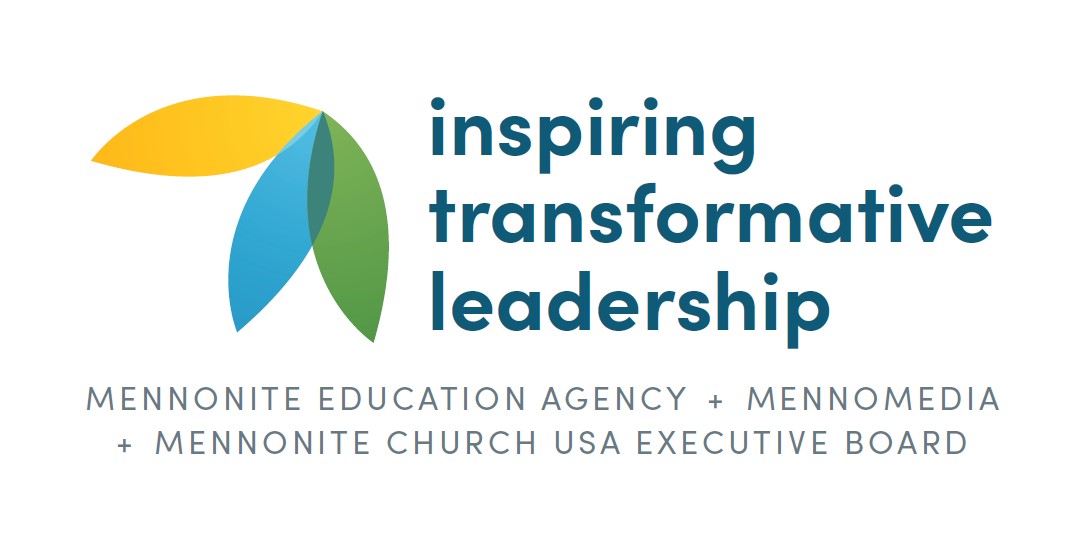 Join us as we work together to fulfill God’s mission. 
mennoniteusa.org/give/